Statistics – O. R. 891Object Oriented Data Analysis
J. S. Marron

Dept. of Statistics and Operations Research
University of North Carolina
Yeast Cell Cycle Data, FDA View
Periodic
  genes?

Naïve 
  approach:
Simple PCA
Fourier Basis
Yeast Cell Cycles, Freq. 2 Proj.
PCA on
Freq. 2
Periodic
Component 
Of Data
Source Batch Adj:  PC 1-3 & DWD direction
Source Batch Adj:  DWD Source Adjustment
Matlab Software
Want to try similar analyses?

Matlab Available from UNC Site License


Download Software:

Google “Marron Software”
Matlab Software
Missing Part of Last Classes Discussion:

Matlab Script File Used as Example


Check Class Website:
Example File Added
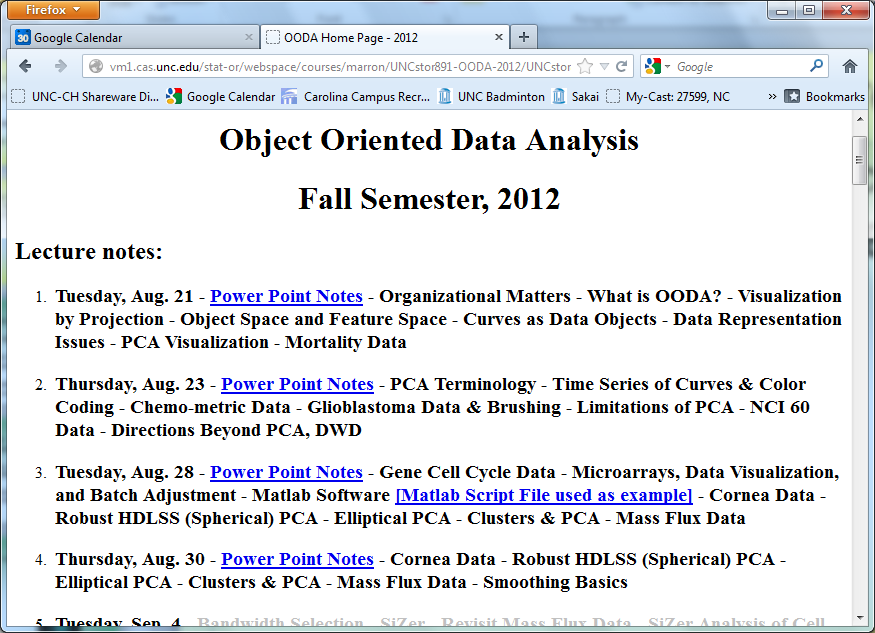 Missing Part of Last Classes Discussion:
Matlab Script File Used as Example
Check Class Website:
Cornea Data
Cornea Data: 

Raw Data

Modes of
Variation?

Population
Structure?
PCA of Cornea Data
Recall:  PCA can find (often insightful) 
	direction of greatest variability

Main problem:  display of result (no overlays for images)

Solution:  show movie of “marching along the direction vector”
PCA of Cornea Data
PC1 Movie:
PCA of Cornea Data
PC1 Summary:
Mean (1st image):   mild vert’l astigmatism
known pop’n structure called “with the rule”
Main dir’n:  “more curved” & “less curved”
Corresponds to first optometric measure
(89% of variat’n, in Mean Resid. SS sense)
Also:  “stronger astig’m”  &  “no astig’m”
Found corr’n between astig’m and curv’re
Scores (blue):  Apparent Gaussian dist’n
PCA of Cornea Data
PC2 Movie:
PCA of Cornea Data
PC2 Movie:

Mean:  same as above
Common centerpoint of point cloud
Are studying “directions from mean”

Images along direction vector:
Looks terrible???
Why?
PCA of Cornea Data
PC2 Movie:
Reason made clear in Scores Plot (blue):  
Single outlying data object drives PC dir’n
A known problem with PCA
Recall finds direction with “max variation”
In sense of variance
Easily dominated by single large observat’n
PCA of Cornea Data
Toy Example:  Single Outlier Driving PCA
PCA of Cornea Data
PC2 Affected by Outlier:
How bad is this problem?

View 1:  Statistician:     Arrggghh!!!!
Outliers are very dangerous
Can give arbitrary and meaningless dir’ns
PCA of Cornea Data
PC2 Affected by Outlier:
How bad is this problem?
View 2:  Ophthalmologist:   No Problem
Driven by “edge effects” (see raw data)
Artifact of “light reflection” data gathering 
(“eyelid blocking”, and drying effects)
Routinely “visually ignore” those anyway
Found interesting (& well known) dir’n:
steeper superior vs steeper inferior
Cornea Data
Cornea Data: 

Raw Data

Which one
is the outlier?

Will say more 
later …
PCA of Cornea Data
PC3 Movie
PCA of Cornea Data
PC3 Movie  (ophthalmologist’s view):
Edge Effect Outlier is present
But focusing on “central region” shows changing dir’n of astig’m (3% of MR SS)
“with the rule” (vertical) vs. “against the rule” (horizontal)
most astigmatism is “with the rule”
most of rest is “against the rule”
(known folklore)
PCA of Cornea Data
PC4 movie
PCA of Cornea Data
Continue with ophthalmologists view…
PC4 movie version:   
Other direction of astigmatism???
Location (i.e. “registration”) effect???
Harder to interpret …
OK, since only 1.7% of MR SS
Substantially less than for PC2 & PC3
PCA of Cornea Data
Ophthalmologists View  (cont.)

Overall Impressions / Conclusions:
Useful decomposition of population variation
Useful insight into population structure
PCA of Cornea Data
Now return to Statistician’s View:
How can we handle these outliers?
Even though not fatal here, can be for other examples…
Recall Simple 
	Toy Example 
	(in 2d):
Outliers in PCA
Deeper Toy Example:
Outliers in PCA
Deeper Toy Example:
Why is that an outlier?
Never leaves range of other data
But Euclidean distance to others very large
	relative to other distances
Also major difference in terms of shape
And even smoothness
Important lesson:
    many directions in
Outliers in PCA
Much like
earlier
Parabolas
Example

But with
1 “outlier”
thrown in
Outliers in PCA
PCA for 
Deeper
Toy E.g.
Data:
Outliers in PCA
Deeper Toy Example:
At first glance, mean and PC1 look similar to no outlier version
PC2 clearly driven completely by outlier
PC2 scores plot (on right) gives clear outlier diagnostic
Outlier does not appear in other directions
Previous PC2, now appears as PC3
Total Power (upper right plot) now “spread farther”
Outliers in PCA
Closer Look at Deeper Toy Example:

Mean “influenced” a little, by the outlier
Appearance of “corners” at every other coordinate

PC1 substantially “influenced” by the outlier
Clear “wiggles”
Outliers in PCA
What can (should?) be done about outliers?
Context 1:  Outliers are important aspects of the population
They need to be highlighted in the analysis
Although could separate into subpopulations
Context 2:  Outliers are “bad data”, of no interest
recording errors?  Other mistakes?
Then should avoid distorted view of PCA
Outliers in PCA
Standard Statistical Approaches to Dealing with Outliers:	
Outlier Deletion:    
Kick out “bad data”
Robust Statistical methods:
Work with full data set, 
but downweight “bad data”
Reduce influence, instead of “deleting”
Outliers in PCA
Example Cornea Data:
Can find PC2 outlier (by looking through data (careful!))
Problem: after removal, another point dominates PC2
Could delete that, but then another appears
After 4th step have eliminated 10% of data (n = 43)
Outliers in PCA
Example 
Cornea 
Data
Outliers in PCA
Motivates alternate approach:
Robust Statistical Methods
Recall main idea:
Downweight (instead of delete) outliers
     a large literature.  Good intro’s
(from different viewpoints) are: 
Huber (1981) 
Hampel, et al (1986)
Staudte & Sheather (1990)
Outliers in PCA
Simple robustness concept: breakdown point
how much of data “moved to     ”
will “destroy estimate”?
Usual mean has breakdown 0
Median has breakdown ½ (best possible)
Conclude:
Median much more robust than mean
Median uses all data
Median gets good breakdown from
“equal vote”
Outliers in PCA
Mean has 
breakdown 0

Single 
	Outlier
Pulls Mean 
Outside
	range 
	of data
Outliers in PCA
Controversy:   
Is median’s “equal vote” scheme good or bad?
Huber:  
Outliers contain some information,
So should only control “influence” 
(e.g. median)
Hampel, et. al.:   
Outliers contain no useful information
Should be assigned weight 0  
(not done by median)
Using “proper robust method”  
(not simply deleted)
Outliers in PCA
Robustness Controversy (cont.):
Both are “right”  (depending on context)
Source of major (unfortunately bitter) debate!
Application to Cornea data:
Huber’s model more sensible
Already know      some useful info in each data point
Thus “median type” methods are sensible
Robust PCA
What is multivariate median?
There are several!    
(“median” generalizes in different ways)
Coordinate-wise median    
Often worst 
Not rotation invariant
(2-d data uniform on “L”)
Can lie on convex hull of data
(same example)
Thus poor notion of “center”
Robust PCA
Coordinate-wise median    
Not rotation invariant







Thus poor notion of “center”
Robust PCA
Coordinate-wise median    
Can lie on convex hull of data







Thus poor notion of “center”
Robust PCA
What is multivariate median (cont.)?
ii.	Simplicial depth  (a. k. a. “data depth”):  
Liu (1990)
“Paint Thickness” of         dim “simplices” with corners at data
Nice idea
Good invariance properties
Slow to compute
Robust PCA
What is multivariate median (cont.)?
iii.	Huber’s         M-estimate:
Given data                    ,  
	Estimate “center of population” by

Where        is the usual Euclidean norm
Here:    use only      
(minimal impact by outliers)
Robust PCA
Huber’s         M-estimate (cont):
Estimate “center of population” by

Case            :
		Can show                       (sample mean)
(also called “Fréchet Mean”)
Here:    use only      
(minimal impact by outliers)
Robust PCA
M-estimate (cont.):
A view of minimizer:  solution of 

A useful viewpoint is based on:
            =  “Proj’n of data onto sphere 
cent’d at      with radius    ”
And representation:
Robust PCA
M-estimate (cont.):
Thus the solution of 

is the solution of: 

So          is location where projected data are centered

“Slide sphere around until mean (of projected data) is at center”
Robust PCA
M-estimate (cont.):
“Slide sphere 
around until 
mean (of 
projected data) 
is at center”
Robust PCA
M-estimate (cont.):
Additional literature:
Called “geometric median” (long before Huber) by:  Haldane (1948)
Shown unique for            by:  Milasevic and Ducharme (1987) 
Useful iterative algorithm:  Gower (1974)
(see also Sec. 3.2 of Huber).
Cornea Data experience:  
works well for
Robust PCA
M-estimate for Cornea Data:




      Sample Mean                  M-estimate
Definite improvement
But outliers still have some influence
Improvement?    (will suggest one soon)
Robust PCA
Now have robust measure of “center”, 
how about 
“spread”?

I.e. how 
can we 
do robust 
PCA?
Robust PCA
Now have robust measure of “center”, 
how about 
“spread”?

I.e. how 
can we 
do robust 
PCA?
Robust PCA
Approaches to Robust PCA:
Robust Estimation of Covariance Matrix
Projection Pursuit
Spherical PCA
Robust PCA
Robust PCA 1:    Robust Estimation of Covariance Matrix
A.    Component-wise Robust Covariances:
Major problem:  
Hard to get non-negative definiteness
Minimum Volume Ellipsoid:    
Rousseeuw & Leroy (1987) 
Requires             (in available software)
Needed for simple definition of affine invariant
Important Aside
Major difference between Fun’al Data Anal’s
& Classical Multivariate Analysis
High Dimension, Low Sample Size Data
(sample size      <  dimension     )
Classical Multivariate Analysis:
start with “sphering data” (multiply by       )
but        doesn’t exist for HDLSS data
Important Aside
Classical Approach to HDLSS data:     “Don’t have enough data for analysis, get more”

Unworkable (and getting worse) for many modern settings:

Medical Imaging (e.g. Cornea Data)
Micro-arrays & gene expression
Chemometric spectra data
Robust PCA
Robust PCA 2:    Projection Pursuit
Idea:  focus on
“finding direction of greatest variability”
Reference:  Li and Chen (1985)

Problems:  
Robust estimates of “spread” are nonlinear
Results in many local optima
Robust PCA
Robust PCA 2:    Projection Pursuit   (cont.)
Problems:  
Results in many local optima
Makes search problem very challenging
Especially in very high dimensions
Most examples have            
Guoying Li:   
“I’ve heard of             ,   
                  but          seems too big”
Robust PCA
Robust PCA 3:    

Spherical 
PCA
Robust PCA
Robust PCA 3:    Spherical PCA
Idea:  use “projection to sphere” idea from 	M-estimation
In particular project data to centered sphere  
“Hot Dog” of data becomes “Ice Caps”
Easily found by PCA (on proj’d data)
Outliers pulled in to reduce influence
Radius of sphere unimportant
Robust PCA
Robust PCA 3:    Spherical PCA

Independent Derivation & Alternate Name:
Spatial Signs

(think: multivariate extension of “sign test”)

Complete Description:
Oja, H. (2010) Multivar. Nonpar. Methods …
Robust PCA
Spatial Signs

Interesting Variation:

Spatial Ranks

Idea:  Keep 
Track of “Depth”
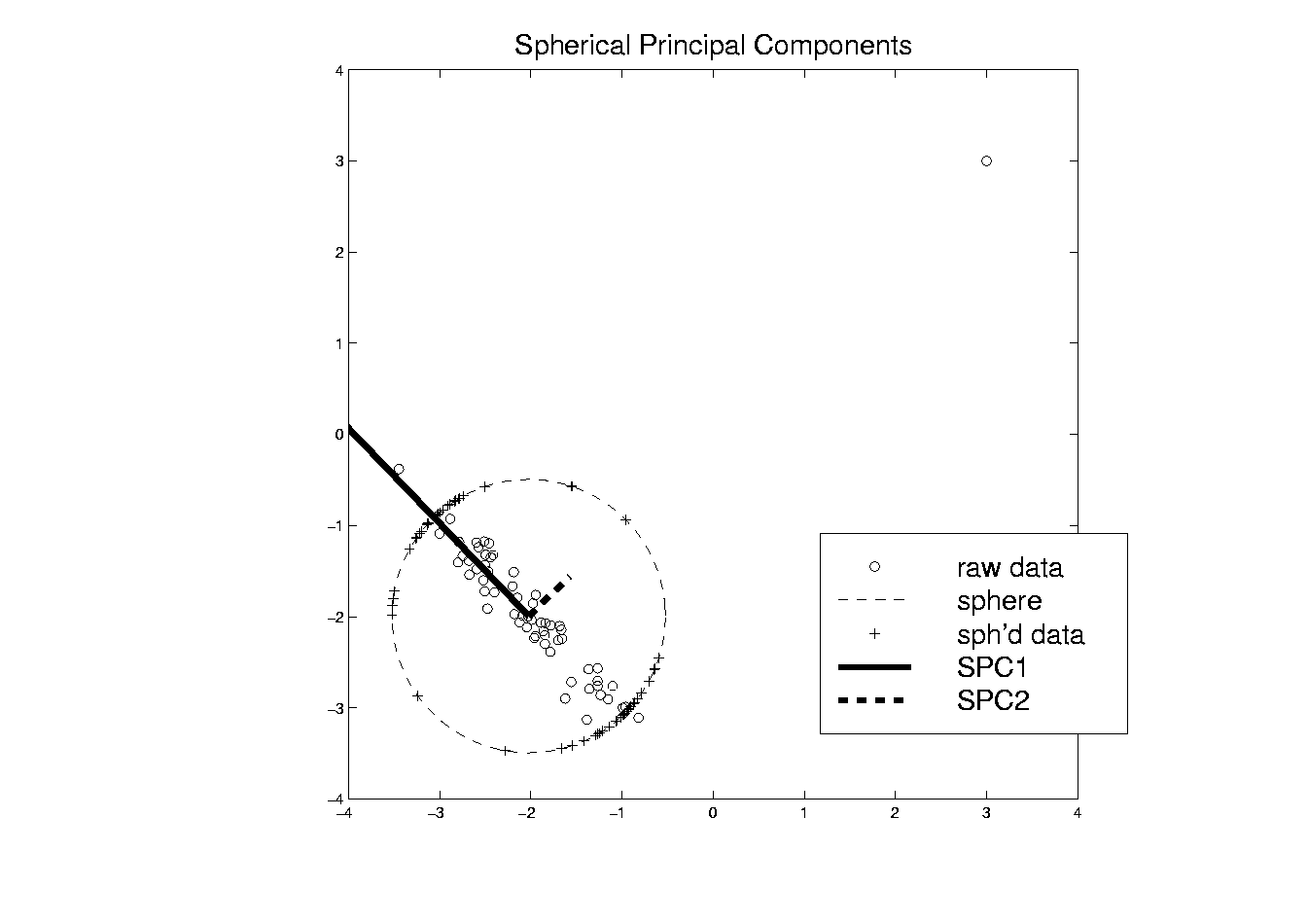 Robust PCA
Spherical PCA for Toy Example: 

Curve Data
With an
Outlier

First recall
Conventional
PCA
Robust PCA
Spherical PCA for Toy Example: 

Now do
Spherical
PCA

Better result?
Robust PCA
Spherical PCA for Toy Data:
Mean looks “smoother”
PC1 nearly “flat” (unaffected by outlier)
PC2 is nearly “tilt” (again unaffected by outlier)
PC3 finally strongly driven by outlier
OK, since all other directions “about equal in variation” 
Energy Plot, no longer ordered 
(outlier drives SS, but not directions)
Robust PCA
Spherical PCA for Toy Example: 

Check out
Later
Components
Robust PCA
Higher Order Components:
Neither PC3 nor PC4 catch all of outlier
An effect of this down-weighting method
PC      lines show power of sphered data
PC      symbols show “SS for curves”
(reflects visual impression)
Latter are not monotonic!
Reflects reduced influence property of spherical PCA
Robust PCA
Recall        M-estimate for Cornea Data:




      Sample Mean                  M-estimate
Definite improvement
But outliers still have some influence
Projection onto sphere distorts the data
Aside On Visualization
Another Multivariate Data Visualization Tool:
Parallel Coordinates

Inselberg (1985)       [1st paper]

Inselberg (2009)       [Detailed Monograph]

Also see Wikipedia
Aside On Visualization
Another Multivariate Data Visualization Tool:
Parallel Coordinates
E.g. Fisher Iris Data
d = 4
Named Variables
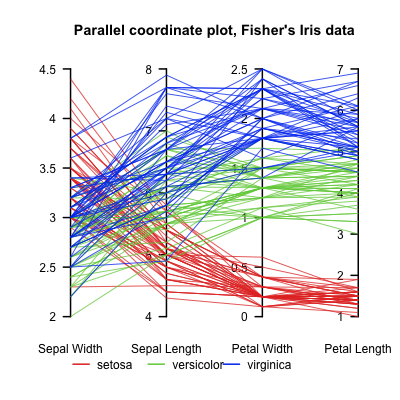 Aside On Visualization
Another Multivariate Data Visualization Tool:
Parallel Coordinates
E.g. Fisher Iris Data
d = 4
Named Variables
Curves are Data Objects
(4-vectors)
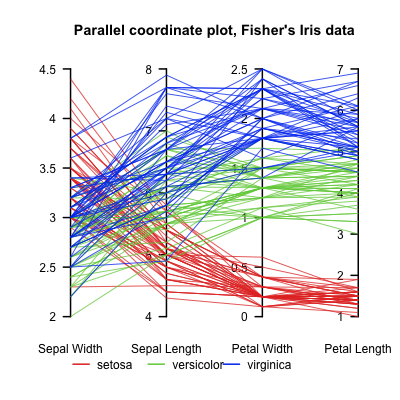 Robust PCA
Useful View:   Parallel Coordinates Plot

X-axis:
Zernike
Coefficient
Number

Y-axis:
Coefficient
Robust PCA
Cornea Data,    Parallel Coordinates Plot:

Top Plot: Zernike
Coefficients

All n = 43 very
Similar

Most Action in few
Low Freq. Coeffs.
Robust PCA
Cornea Data,   Parallel Coordinates Plot
 
Middle Plot:    Zernike Coefficients – median
Most Variation in lowest frequencies
E.g. as in Fourier compression of smooth signals
Projecting on sphere will destroy this
By magnifying high frequency behavior

Bottom Plot:    discussed later
Robust PCA
Spherical PCA Problem :  
Magnification of High Freq. Coeff’s
Solution :   Elliptical Analysis
Main idea:    project data onto suitable ellipse, not sphere
Which ellipse?     (in general, this is problem that PCA solves!)
Simplification:    Consider ellipses parallel to coordinate axes
Robust PCA
Rescale
Coords
Spherical    PCA
Unscale
Coords
Robust PCA
Elliptical Analysis (cont.):
Simple Implementation,
via coordinate axis rescaling
Divide each axis by MAD
Project Data to sphere (in transformed space)
Return to original space (mul’ply by orig’l MAD) for analysis
Where   MAD = Median Absolute Deviation (from median)
(simple, high breakdown, 
outlier resistant, measure of “scale”)
Robust PCA
Elliptical Estimate of “center”:
Do    	   M-estimation in transformed space 
(then transform back)
Results for cornea data:




Sample Mean     Spherical Center    Elliptical Center
Elliptical clearly best
Nearly no edge effect
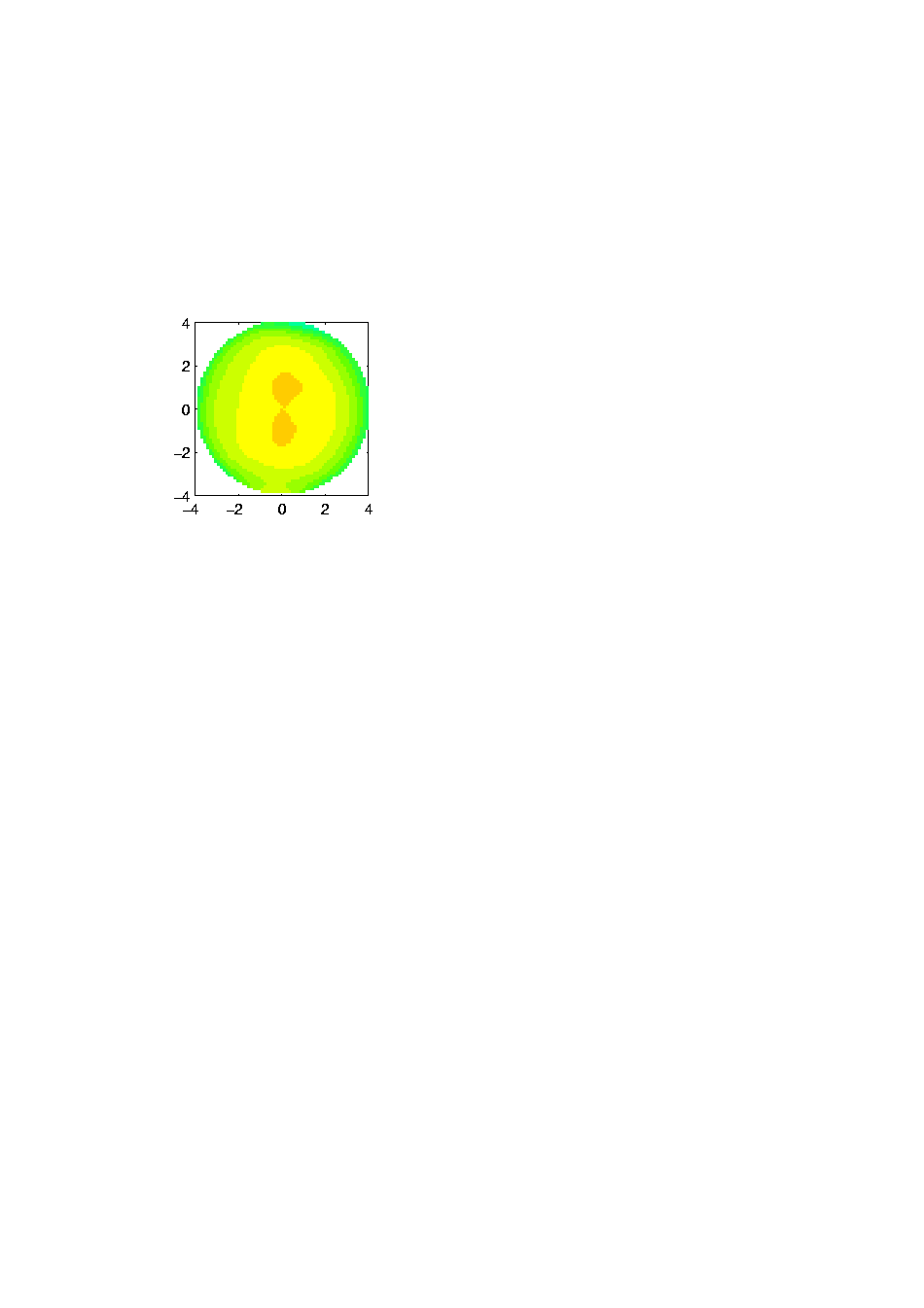 Robust PCA
Elliptical PCA for cornea data:
Original PC1,    Elliptical PC1
Robust PCA
Elliptical PCA for cornea data:
Original PC1,    Elliptical PC1
Still finds overall curvature & correlated astigmatism
Minor edge effects almost completely gone
Robust PCA
Elliptical PCA for cornea data:
Original PC2,    Elliptical PC2
Robust PCA
Elliptical PCA for cornea data:
Original PC1,    Elliptical PC1
Still finds overall curvature & correlated astigmatism
Minor edge effects almost completely gone
Original PC2,    Elliptical PC2
Huge edge effects dramatically reduced
Still finds steeper superior vs. inferior
Robust PCA
Elliptical PCA for cornea data:
Original PC3,    Elliptical PC3
Robust PCA
Elliptical PCA for Cornea Data (cont.):
Original PC3,    Elliptical PC3
-Edge effects greatly diminished
But some of against the rule astigmatism also lost
Price paid for robustness
Robust PCA
Elliptical PCA for cornea data:
Original PC4,    Elliptical PC4
Robust PCA
Elliptical PCA for Cornea Data (cont.):
Original PC3,    Elliptical PC3
-Edge effects greatly diminished
But some of against the rule astigmatism also lost
Price paid for robustness
Original PC4,    Elliptical PC4
Now looks more like variation on astigmatism???
Robust PCA
Current state of the art:
Spherical & Elliptical PCA are a kludge
Put together by Robustness Amateurs
To solve this HDLSS problem
Good News:  Robustness Pros are now in the game:
Maronna, et al (2006) Robust Statistics:
Theory and Methods, Sec. 6.10.2
Robust PCA
Disclaimer on robust analy’s of Cornea Data:

Critical parameter is “radius of analysis”, 
             :    Shown above, Elliptical PCA very effective
             :    Stronger edge effects, Elliptical PCA less useful
             :    Edge effects weaker, don’t need robust PCA